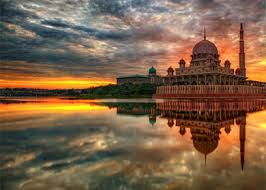 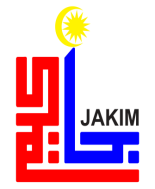 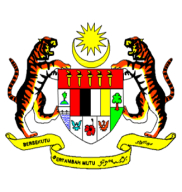 KHUTBAH MULTIMEDIA JAKIM
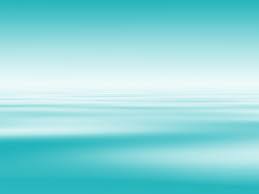 KHUTBAH JUMAAT KHAS
Sempena Sambutan Jubli Emas 50 Tahun Darul Quran JAKIM
MEMARTABAT PENDIDIKAN TAHFIZ AL-QURAN DI MALAYSIA
(04 MAC 2016) bersamaan (24 JAMADILAWAL 1437H)
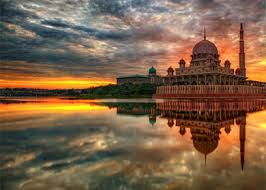 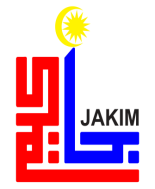 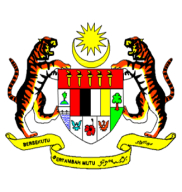 KHUTBAH MULTIMEDIA JAKIM
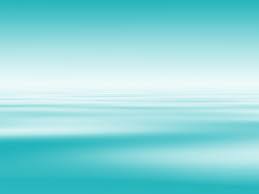 الحَمْدُ ِللهِ القآئِلِ:
﴿ﯪ ﯫ ﯬ ﯭ ﯮ ﯯ ﯰ ﯱ ﯲ ﯳ ﯴ ﯵ ﯶ ﯷ ﯸ ﯹ ﯺ ﯻ ﯼ ﯽ ﯾ ﯿ ﰀ ﰁ ﰂ ﰃ ﰄ﴾
PUJIAN KEPADA ALLAH SWT
2
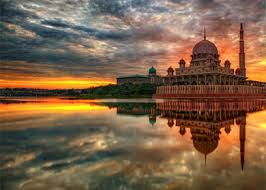 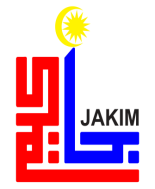 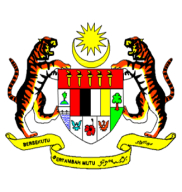 KHUTBAH MULTIMEDIA JAKIM
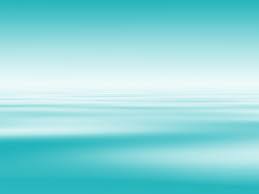 أَشْهَدُ أَن لاَّ إِلَهَ إِلاَّ اللهُ وَحْدَهُ لاَ شَرِيْكَ لَهُ، وَأَشْهَدُ أَنَّ مُحَمَّدًا عَبْدُهُ وَرَسُولُهُ
SYAHADAH
3
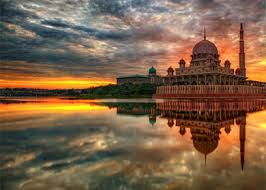 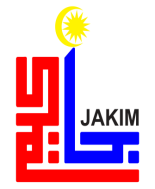 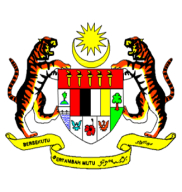 KHUTBAH MULTIMEDIA JAKIM
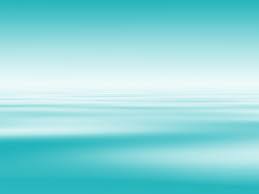 اللَّهُمَّ صَلِّ وَسَلِّمْ عَلَى سَيِّدِنَا مُحَمَّدٍ وَعَلَى آلِهِ وَصَحْبِهِ أَجْمَعِينَ
SELAWAT
4
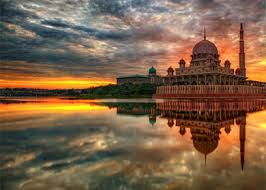 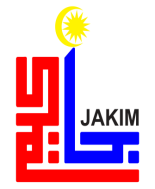 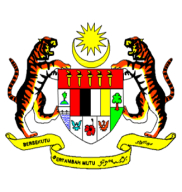 KHUTBAH MULTIMEDIA JAKIM
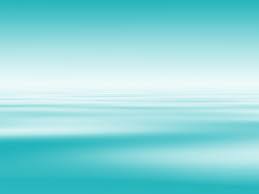 أَمَّا بَعْدُ، فَيَا أَيُّهَا الْمُسْلِمُونَ ! اتَّقُوا اللهَ، فَقَدْ فَازَ الْمُتَّقُوْنَ
5
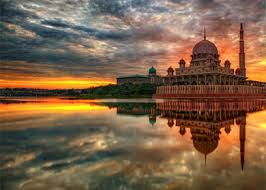 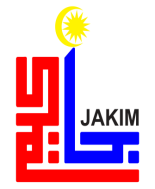 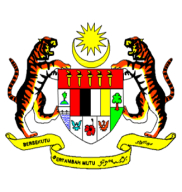 KHUTBAH MULTIMEDIA JAKIM
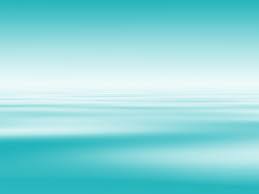 marilah kita bertakwa kepada Allah SWT dengan sebenar-benar takwa, iaitu dengan melaksanakan segala perintah-Nya dan meninggalkan segala larangan-Nya.
Mudah-mudahan kita tergolong di kalangan mereka yang beroleh kebahagiaan hidup di dunia dan kesejahteraan yang hakiki di akhirat.
WASIAT IMAN
6
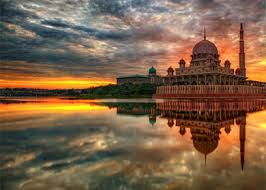 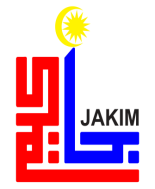 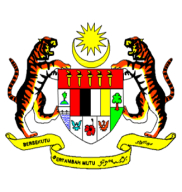 KHUTBAH MULTIMEDIA JAKIM
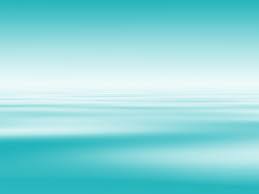 TAJUK KHUTBAH
MEMARTABAT PENDIDIKAN TAHFIZ AL-QURAN DI MALAYSIA
7
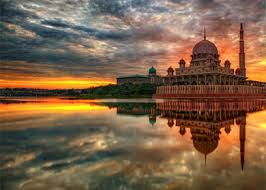 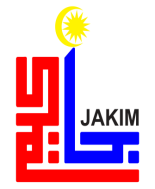 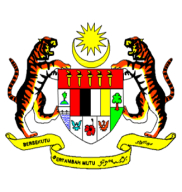 KHUTBAH MULTIMEDIA JAKIM
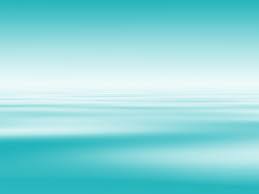 Pendidikan al-Quran merupakan salah satu bidang teras dalam mendalami agama Islam.
Secara umumnya, pendidikan al-Quran bermula dengan pembelajaran paling asas tentang al-Quran seperti mengenal huruf hijaiyah, mengeja, membaca dan mempelajari hukum tajwid, serta mengkhatamkan al-Quran.
Formaliti tahap awal pendidikan al-Quran ini sebagai asas utama bagi setiap Muslim sebelum meneroka tentang ilmu al-Quran yang lain.
8
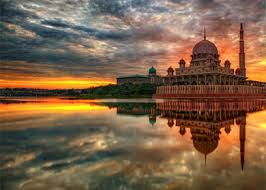 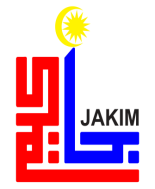 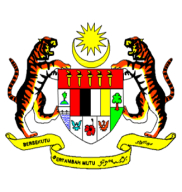 KHUTBAH MULTIMEDIA JAKIM
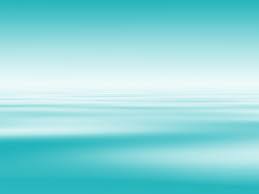 Pendidikan tahfiz al-Quran merupakan salah satu daripada cabang pendidikan al-Quran dan suatu perniagaan yang tidak akan merugikan bahkan sentiasa dilimpahi rahmat oleh Allah SWT.
﴿ﯪ ﯫ ﯬ ﯭ ﯮ ﯯ ﯰ ﯱ ﯲ ﯳ ﯴ ﯵ ﯶ ﯷ ﯸ ﯹ ﯺ ﯻ ﯼ ﯽ ﯾ ﯿ ﰀ ﰁ ﰂ ﰃ ﰄ﴾
9
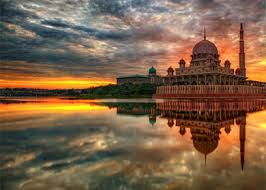 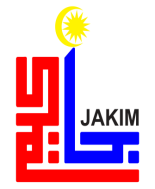 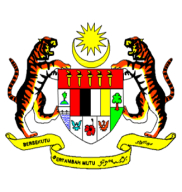 KHUTBAH MULTIMEDIA JAKIM
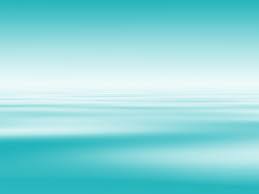 Maksudnya: “Sesungguhnya orang-orang yang selalu membaca Kitab Allah dan tetap mendirikan sembahyang serta mendermakan dari apa yang Kami kurniakan kepada mereka, secara bersembunyi atau secara terbuka, mereka (dengan amalan yang demikian) mengharapkan sejenis perniagaan yang tidak akan mengalami kerugian; (29) Supaya Allah menyempurnakan pahala mereka dan menambahi mereka dari limpah kurniaNya. Sesungguhnya Allah Maha Pengampun, lagi sentiasa membalas dengan sebaik-baiknya (akan orang-orang yang bersyukur kepadaNya).” (Surah Fatir:29-30)
10
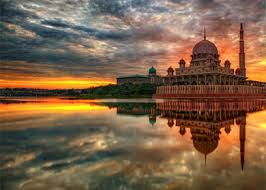 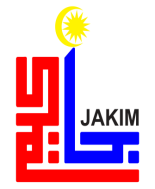 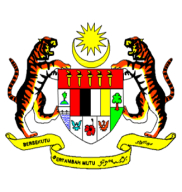 KHUTBAH MULTIMEDIA JAKIM
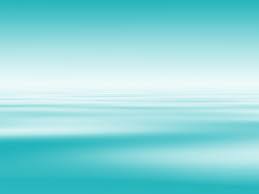 Pada abad ke 15 hingga ke 17. masyarakat di Tanah Melayu mula mempelajari Islam melalui guru al-Quran di kampung.
Antara subjek yang dipelajari adalah asas-asas di dalam Islam, menulis huruf al-Quran (tulisan jawi), Fardhu Ain, Rukun Islam dan Rukun Iman.
Namun, apabila berlaku penghijrahan golongan ulama dan pendakwah dari Timur Tengah ke Tanah Melayu pada abad ke 18, mereka mula mendalami ilmu-ilmu Islam yang lain.
Ketika itu, bilangan guru agama dan pusat pengajian sangat kurang. Bahkan, ada yang menawakan diri secara sukarela dan mewakafkan rumah mereka untuk tujuan ini.
11
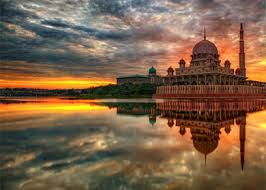 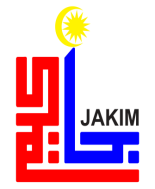 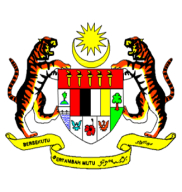 KHUTBAH MULTIMEDIA JAKIM
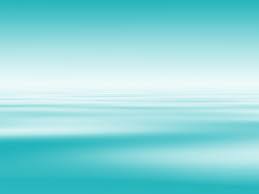 Kini, tradisi pengajian al-Quran telah jauh berkembang dan maju di seluruh Malaysia.
Dalam era transformasi dunia pendidikan hari ini, ramai masyarakat sedar mengenai kepentingan pendidikan bagi memajukan diri dalam menghadapi cabaran kehidupan.
Bahkan ada yang mula bangkit mengikuti perkembangan pendidikan Islam dengan penuh minat dan bersikap kritikal terhadap isu-isu yang berkaitan dengannya.
Ini tidak lain adalah kerana pengajian tahfiz al-Quran mempunyai prospek yang begitu luas untuk mencapai kejayaan dunia dan akhirat.
12
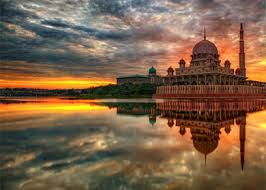 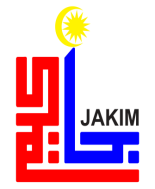 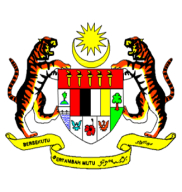 KHUTBAH MULTIMEDIA JAKIM
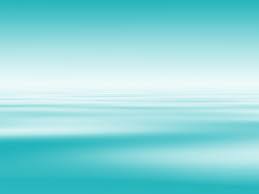 Al-Quran tidak pernah memisahkan antara faktor yang membawa kejayaan hidup di dunia dari faktor yang membawa kepada kejayaan di akhirat.
Bahkan, al-Quran memadukan antara hidup keduniaan dan keakhiratan di dalam satu ikatan yang erat.
Bahkan penurunan al-Quran bukan untuk membebankan manusia, tetapi membimbing mereka sehingga tidak berasa susah, bimbang, ragu, resah dan gelisah.
13
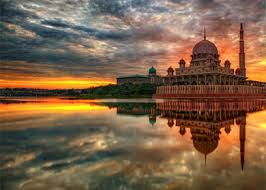 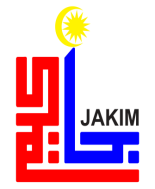 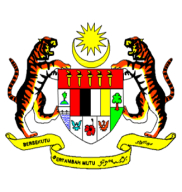 KHUTBAH MULTIMEDIA JAKIM
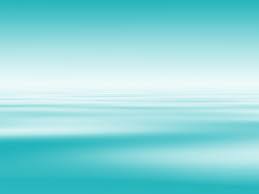 Ternyata terlalu banyak pelajaran yang diperolehi dari al-Quran terutama bagi orang yang takut kepada-Nya.
﴿ﭵ ﭶ ﭷ ﭸ ﭹ ﭺ ﭻ ﭼ ﭽ ﭾ ﭿ ﮀ ﮁ﴾
Maksudnya: “Taa Haa. Kami tidak menurunkan Al-Quran kepadamu (wahai Muhammad) supaya engkau menanggung kesusahan. Hanya untuk menjadi peringatan bagi orang-orang yang takut melanggar perintah Allah.” (Surah Toha:1-3)
14
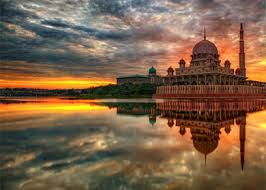 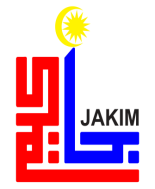 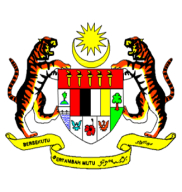 KHUTBAH MULTIMEDIA JAKIM
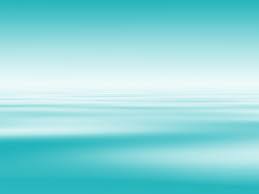 Dalam usaha menyelaras tadbir urus pendidikan tahfiz al-Quran, pelbagai inisiatif dan langkah proaktif telah di ambil bersama antara pihak kerajaan persekutuan dan negeri.
melaksanakan program pengajian tahfiz bersama dengan kurikulum kebangsaan dan menaungi Maahad Tahfiz al-Quran.
Di samping itu, di peringkat sekolah menengah pula, kerajaan telah memperkenalkan Kurikulum Bersepadu Tahfiz (KBT) di sekolah-sekolah Kementerian Pendidikan Malaysia (KPM) yang terpilih bagi meneruskan agenda pendidikan tahfiz al-Quran di negara ini.
15
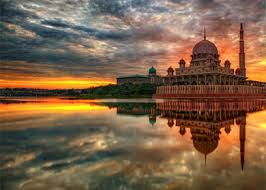 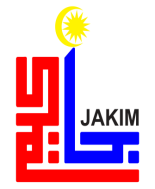 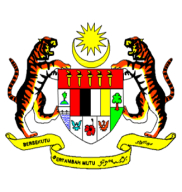 KHUTBAH MULTIMEDIA JAKIM
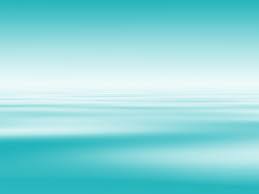 Data Sistem Maklumat Pendidikan Islam (SIMPENI), JAKIM
berpeluang menyambung pengajian ke peringkat yang lebih tinggi sekiranya mempunyai Sijil Pelajaran Malaysia (SPM)
16
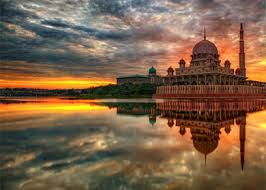 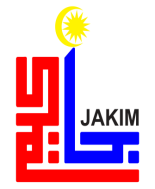 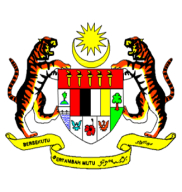 KHUTBAH MULTIMEDIA JAKIM
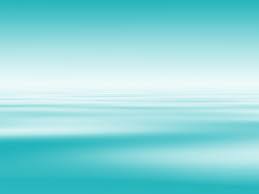 ibu bapa yang berhasrat untuk menghantar anak-anak ke pusat pengajian tahfiz agar memilih pusat-pusat pengajian tahfiz yang terbaik dan mematuhi peraturan yang ditetapkan.
pihak berkuasa agama negeri juga sentiasa menjalankan pengawalan menerusi Enakmen Kawalan Sekolah Agama atau yang didaftarkan di bawah undang-undang negeri berkenaan.
17
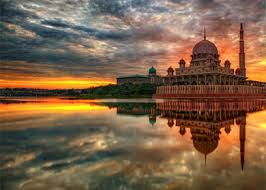 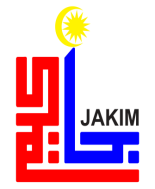 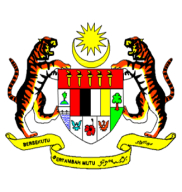 KHUTBAH MULTIMEDIA JAKIM
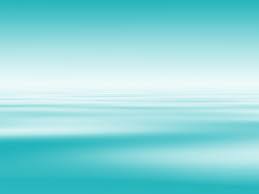 Kepentingan menghafaz dan mempelajari serta mengajarkan al-Quran suatu yang tidak dapat dipertikaikan lagi kerana ia merupakan sumber asas dalam pembinaan manusia.
Justeru, pendidikan al-Quran secara bersepadu mampu menyelamatkan umat Islam dari belenggu masalah yang kritikal.
Dalam usaha memperkasakan pengajian tahfiz al-Quran hendaklah dilakukan secara serius, terancang dan bijaksana.
18
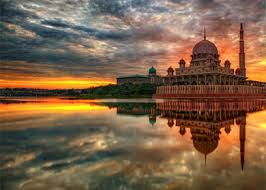 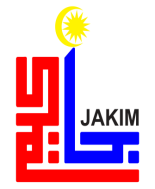 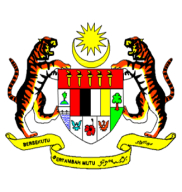 KHUTBAH MULTIMEDIA JAKIM
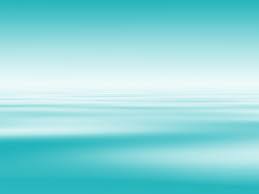 Sudah sampai masanya setiap disiplin ilmu mesti didasari oleh sistem nilai yang mana nilai akidah, ibadah, akhlak dan syariah umpamanya harus menjadi faktor utama dalam pembangunan modal insan.
Asas ini amat penting supaya ilmu yang integratif dan pendidikan dapat membangunkan potensi dan bakal melahirkan peribadi holistik atau modal insan yang berkualiti supaya kemajuan umat Islam dan manusia terbina atas asas kepentingan fikir, zikir, kemahiran dan nilai.
19
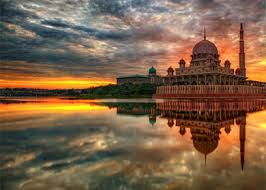 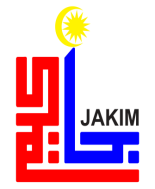 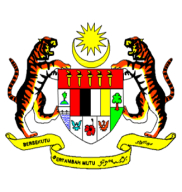 KHUTBAH MULTIMEDIA JAKIM
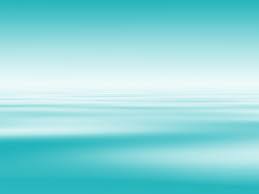 Generasi ini menjadikan al-Quran sebagai satu-satunya sumber rujukan utama kerana mereka sangat yakin kepada al-Quran. Mereka sangat yakin al-Quran akan dapat menyelesaikan segala permasalahan dan krisis yang mereka hadapi. Ciri-ciri inilah yang telah menjadikan mereka sebagai generasi utama sepanjang masa
20
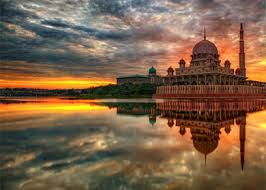 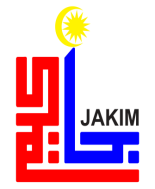 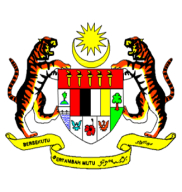 KHUTBAH MULTIMEDIA JAKIM
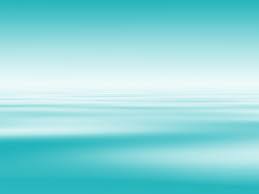 SAMBUTAN JUBLI EMAS 50 TAHUN DARUL QURAN JAKIM
Marilah kita bersama-sama berusaha melahirkan seorang generasi hafiz atau hafizah di setiap rumah umat Islam. 

Semoga dengan itu, kita beroleh rahmat Allah SWT di dunia dan di akhirat.
21
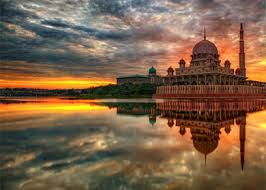 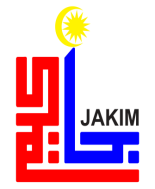 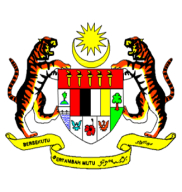 KHUTBAH MULTIMEDIA JAKIM
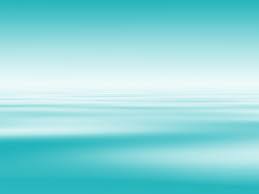 RUMUSAN KHUTBAH
1
Pendidikan tahfiz al-Quran di Malaysia akan terus dimartabatkan
Al-Quran bukan sekadar dijadikan ibadah bermusim tetapi merupakan amalan sepanjang masa.
2
Usaha mentadabbur, memahami dan mengambil iktibar makna yang terkandung di dalamnya hendaklah dilakukan secara konsisten; dan
3
Meyakini bahawa Allah SWT sangat memuliakan hamba-Nya yang menjadikan al-Quran sebagai peneman setia sepanjang hidupnya.
4
22
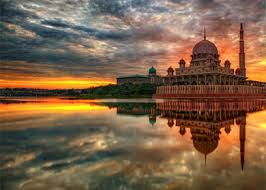 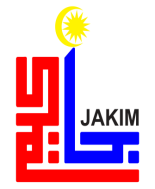 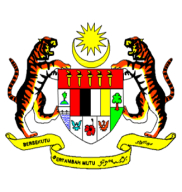 KHUTBAH MULTIMEDIA JAKIM
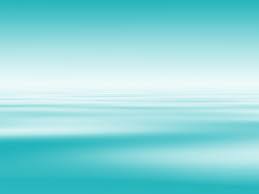 ﭷ ﭸ ﭹ ﭺ ﭻ
﴿ﭟ ﭠ ﭡ ﭢ ﭣ ﭤ ﭥ ﭦ ﭧ ﭨ ﭩ ﭪ ﭫ ﭬ ﭭ ﭮ ﴾
Maksudnya: “Sesungguhnya al-Quran ini memberikan petunjuk kepada (jalan) yang lebih lurus dan memberi khabar gembira kepada orang-orang beriman yang mengerjakan amal soleh bahawa bagi mereka pahala yang besar”. (Surah al-Israk:9)
23
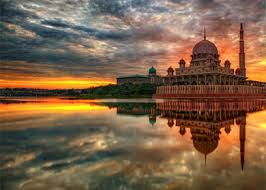 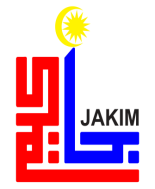 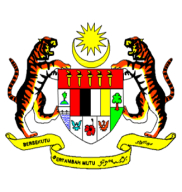 KHUTBAH MULTIMEDIA JAKIM
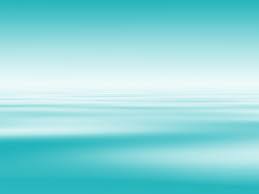 بَارَكَ اللهُ لِيْ وَلَكُمْ بِالْقُرْآنِ الْعَظِيْمِ، وَنَفَعَنِيْ وَإِيَّاكُمْ بِمَا فِيْهِ مِنَ الآيَاتِ وَالذِّكْرِ الْحَكِيْمِ، وَتَقَبَّلَ مِنِّيْ وَمِنْكُمْ تِلاَوَتَهُ إِنَّهُ هُوَ السَّمِيْعُ الْعَلِيْمُ. أَقُوْلُ قَوْلِيْ هَذَا وَأَسْتَغْفِرُ اللهَ الْعَظِيْمَ لِيْ وَلَكُمْ وَلِسَآئِرِ الْمُسْلِمِيْنَ وَالْمُسْلِمَاتِ وَالْمُؤْمِنِيْنَ وَالْمُؤْمِنَاتِ الأَحْيَاءِ مِنْهُمْ وَالأَمْوَاتِ، فَاسْتَغْفِرُوْهُ فَيَا فَوْزَ المُستَغفِرِينَ وَيَا نَجَاةَ التَّآئِبِينَ.
24
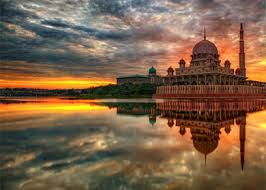 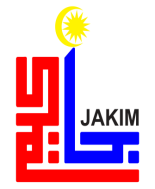 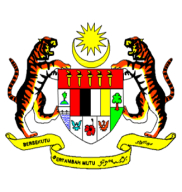 KHUTBAH MULTIMEDIA JAKIM
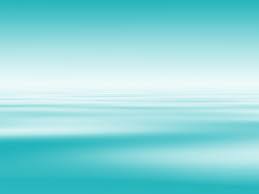 KHUTBAH KEDUA
25
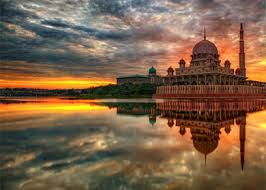 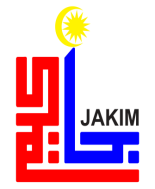 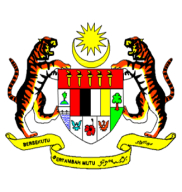 KHUTBAH MULTIMEDIA JAKIM
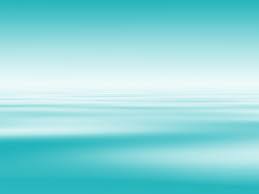 اَلْحَمْدُ لِلّهِ نَحْمَدُهُ وَنَسْتَعِيْنُهُ وَنَسْتَغْفِرُهُ وَنُؤْمِنُ بِهِ وَنَتَوَكَّلُ عَلَيْهِ وَنَعُوْذُُ بِاللهِ مِنْ شُرُوْرِ أَنْفُسِنَا وَمِنْ سَيِّئَاتِ أَعْمَالِنَا. مَنْ يَهْدِهِ اللهُ فَلاَ مُضِلَّ لَهُ وَمَنْ يُضْلِلْهُ فَلاَ هَادِيَ لَهُ.
26
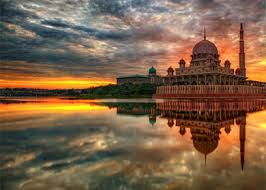 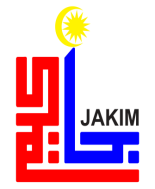 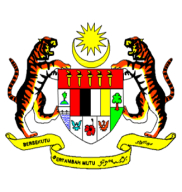 KHUTBAH MULTIMEDIA JAKIM
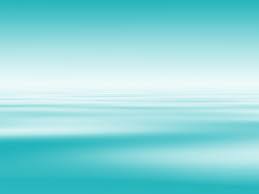 أَشْهَدُ أَنْ لاَّ اِلَهَ إِلاَّ اللهُ وَحْدَهُ لآ شَرِيْكَ لَهُ، وَأَشْهَدُ أَنَّ سَيِّدَنَا وَنَبِيَّنَا مُحَمَّدًا عَبْدُهُ وَرَسُوْلُهُ سَيِّدُ الْخَلاَئِقِ وَالْبَشَرِ.
Aku bersaksi bahawa tiada tuhan yang disembah melainkan Allah yang Maha Esa dan tiada sekutu bagi-Nya. Aku juga bersaksi bahawa penghulu dan Nabi kami Muhammad SAW adalah hamba dan rasul-Nya penghulu segala makhluk dan manusia.
27
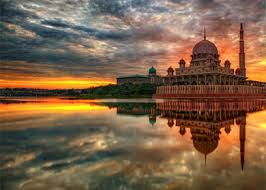 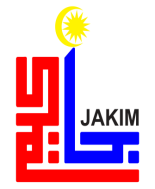 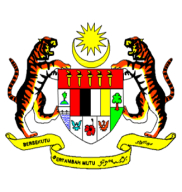 KHUTBAH MULTIMEDIA JAKIM
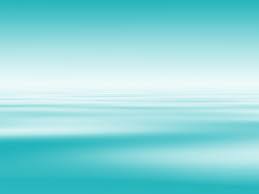 اَللّهُمَّ صَلِّ وَسَلِّمْ وَبَارِكْ عَلَى سَيِّدِنَا وَنَبِيِّنَا مُحَمَّدٍ وَعَلَى آلِهِ وَصَحْبِهِ أَجْمَعِيْنَ.
Ya Allah, berilah selawat, sejahtera dan berkat ke atas penghulu dan Nabi kami Muhammad SAW,  kaum keluarga serta para sahabat baginda.
28
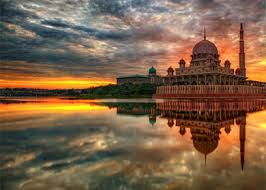 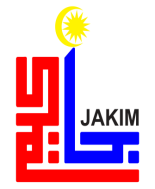 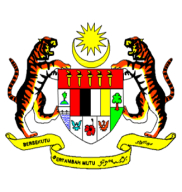 KHUTBAH MULTIMEDIA JAKIM
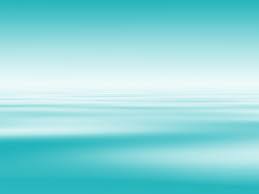 أَمَّا بَعْدُ فَيَا عِبَادَ اللهِ، إِتَّقُوْا اللهَ وَكُوْنُوْا مَعَ الصَّادِقِيْنَ. وَاعْلَمُوْا أَنَّ اللهَ سُبْحَانَهُ وَتَعَالىَ أَمَرَكُمْ بِأَمْرٍ بَدَأَ فِيْهِ بِنَفْسِهِ وَثَنَّى بِمَلآئِكَتِهِ الْمُسَبِّحَةِ بِقُدْسِهِ. فَقَالَ اللهُ تَعَالىَ مُخْبِرًا وَآمِرًا :
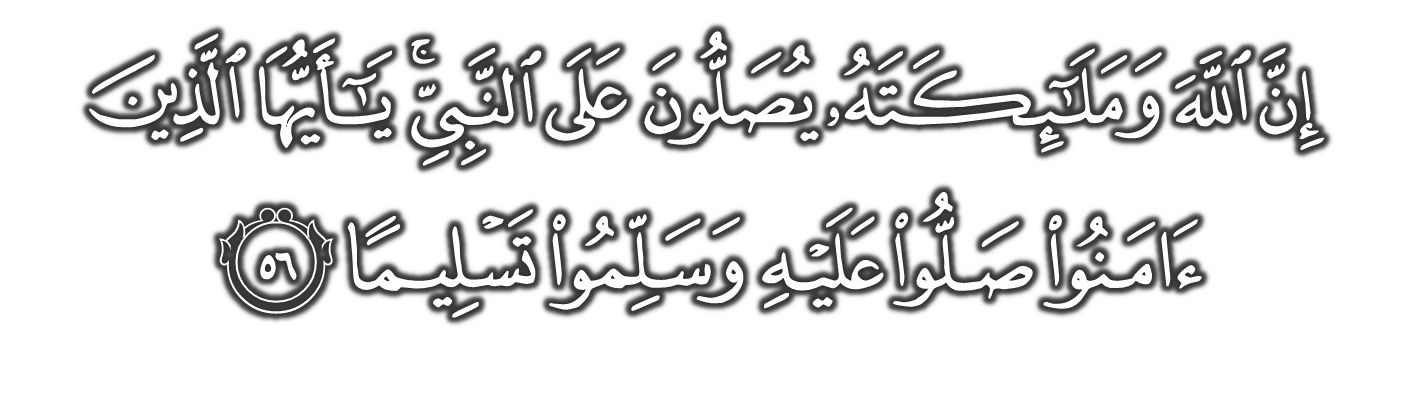 اللَّهُمَّ صَلِّ وَسَلِّمْ عَلَى سَيِّدِنَا مُحَمَّدٍ وَعَلَى آل سَيِّدِنَا مُحَمَّدٍ
29
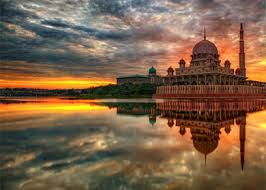 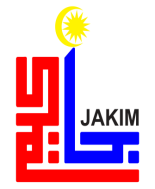 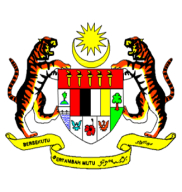 KHUTBAH MULTIMEDIA JAKIM
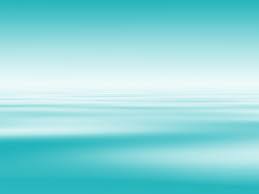 وَارْضَ اللّهُمَّ عَنِ الأَرْبَعَةِ الْخُلَفَاءِ الرَّاشِدِيْنَ سَادَاتِنَا أَبِى بَكْرٍ وَعُمَرَ وَعُثْمَانَ وَعَلِىٍّ بْنِ أَبِى طَالِبٍ، وَعَنْ أَزْوَاجِ نَبِيِّنَا الْمُطَهَّرَاتِ مِنَ الأَدْنَاسِ وَعَنْ أَهْلِ بَيْتِهِ وَقَرَابَتِهِ وَعَنْ سَائِرِ الصَّحَابَةِ الأَكْرَمِيْنَ وَالتَّابِعِيْنَ وَمَنْ تَبِعَهُمْ بِإِحْسَانٍ إِلَى يَوْمِ الدِّيْنِ. وَارْضَ عَنَّا بِرَحْمَتِكَ يَا أَرْحَمَ الرَّاحِمِيْنَ.
Ya Allah, kurniakanlah keredaan kepada empat orang khulafa ar-Rasyidin Saidina Abu Bakar, Umar, Usman dan Ali bin Abi Talib. Isteri-isteri Nabi yang suci, ahli keluarga, seluruh sahabat serta para tabiin. Juga, redailah kami sekalian wahai Tuhan Yang Maha Penyayang.
30
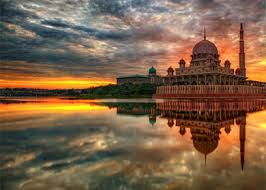 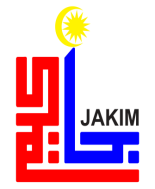 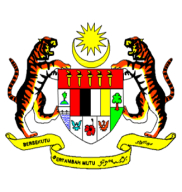 KHUTBAH MULTIMEDIA JAKIM
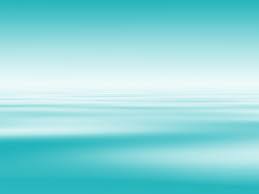 اَللّهُمَّ اغْفِرْ لِلْمُسْلِمِيْنَ وَالْمُسْلِمَاتِ وَالْمُؤْمِنِيْنَ وَالْمُؤْمِنَاتِ الأَحْيَاءِ مِنْهُمْ وَالأَمْوَاتِ.
Ya Allah, ampunkanlah dosa golongan muslimin dan muslimat, sama ada yang masih hidup atau yang telah meninggal dunia
31
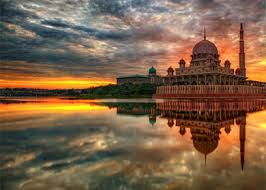 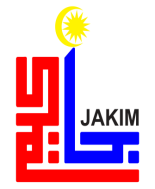 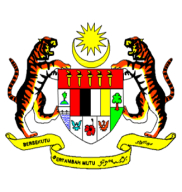 KHUTBAH MULTIMEDIA JAKIM
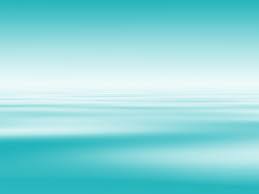 اَللّهُمَّ أَنْزِلِ الرَّحْمَةَ عَلَى السَّلاَطِيْنِ الْكِرَامِ، وَجَمِيْعِ الْمُسْلِمِيْنَ الْعِظَامِ، الَّذِيْنَ قَضَوْا بِالْحَقِّ وَبِهِ كَانُوْا يَعْدِلُوْنَ.
Ya Allah anugerahkanlah rahmat ke atas Raja-raja kami dan pemimpin-pemimpin kami yang melaksanakan kebenaran dan menegakkan keadilan
32
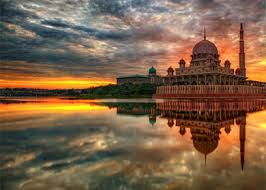 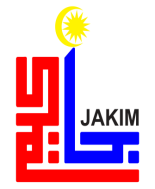 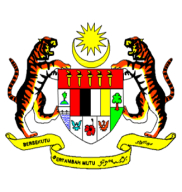 KHUTBAH MULTIMEDIA JAKIM
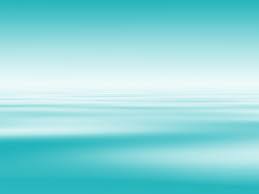 اَللّهُمَّ أَنْزِلِ الرَّحْمَةَ وَالسَّكِيْنَةَ وَالسَّلاَمَةَ وَالْعَافِيَةَ عَلَى مَلِكِنَا، سري فادوك بضيندا يغ دفرتوان اضوغ مَوْلاَنَا الْمَلِكُ الْمُعْتَصِمُ بِا اللهِ مُحِبُّ الدِّيْنِ توانكو الْحَاجَّ عَبْدَ الْحَلِيْمِ مُعَظَّمْ شَاهُ إِبْنَ الْمَرْحُوْمِ اَلْسُّلْطَانِ بَدْلِي شَاهُ، راج فرمايسوري اضوغ سلطانة حاجة حامينة وعلى فوتري٢ سرتا قرابة٢ دراج  سكالين.
Ya Allah limpahkanlah rahmat, ketenangan, keselamatan dan kesihatan ke atas Raja kami,
SERI PADUKA BAGINDA YANG DIPERTUAN AGONG MAULANA ALMALIK AL-MU’TASIM BILLAHI MUHIBBUDIN TUANKU AL-HAJ ABD AL-HALIM MUADZZAM SHAH IBN AL-MARHUM AS-SULTAN BADLI SHAH,
RAJA PERMAISURI AGONG SULTANAH HAJAH HAMINAH DAN 
PUTERI-PUTERI SERTA KERABAT-KERABAT DI RAJA SEKALIAN.
33
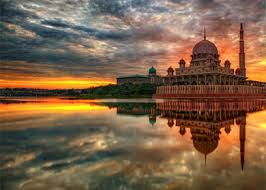 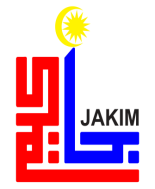 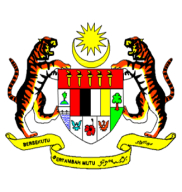 KHUTBAH MULTIMEDIA JAKIM
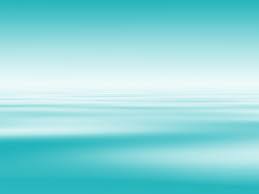 اَللّهُمَّ اجْعَلْ مَالِيْزِيَا وَسَائِرَ بِلاَدِ الْمُسْلِمِيْنَ طَيِّبَةً آمِنَةً مُطْمَئِنَّةً رَخِيَّةً. اللَّهُمَّ سَلِّمْ بِلاَدَنَا مِنَ المُفسِدِينَ وَطَهِّرهَا مِنَ المُتَطَرِّفِينَ وَوَفِّقنَا جَمِيعًا لِطَاعَتِكَ وَطَاعَةِ رَسُولِكَ مُحَمَّدٍ صَلَّى اللهُ عَلَيهِ وَسَلَّمَ وَطَاعَةِ مَن أَمَرتَنَا بِطَاعَتِهِ.
Ya Allah jadikanlah Malaysia dan seluruh negara umat Islam dalam keadaan aman, tenang dan makmur. Ya Allah selamatkan negara kami daripada golongan yang melakukan kerosakan, dan bersihkannya daripada golongan yang melampaui batasan dan perbaiki jalan kami dalam mentaati-Mu, Rasul-Mu dan mereka yang engkau perintah kami mentaatinya.
34
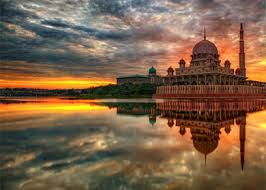 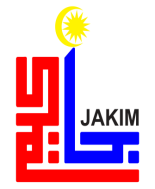 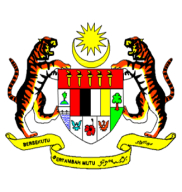 KHUTBAH MULTIMEDIA JAKIM
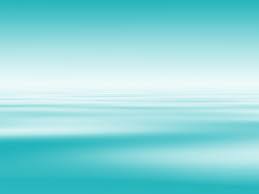 Ya Allah ya Tuhan kami. Kami memohon agar dengan rahmat dan perlindungan-Mu, negara kami ini dan seluruh rakyatnya dikekalkan dalam keamanan dan kesejahteraan. Tanamkanlah rasa kasih sayang di antara kami. Kekalkanlah perpaduan di kalangan kami. Semoga dengannya kami sentiasa hidup aman damai makmur dan selamat sepanjang zaman.
35
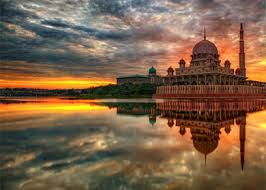 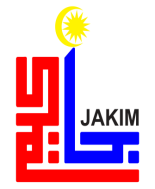 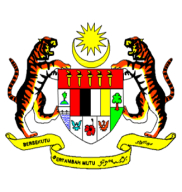 KHUTBAH MULTIMEDIA JAKIM
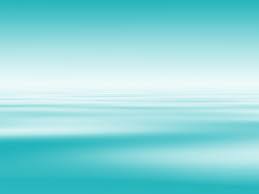 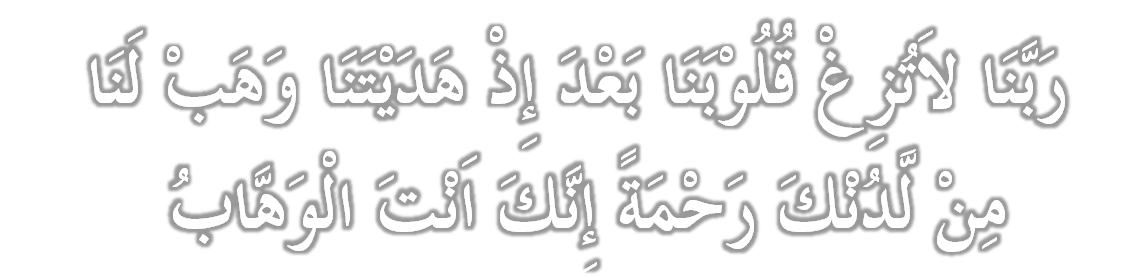 Ya Tuhan kami, janganlah engkau mengubah hati kami selepas Engkau memberi hidayah kepada kami dan kurniakanlah kami rahmat di sisiMu sesungguhnya Engkaulah Maha Pemberi
36
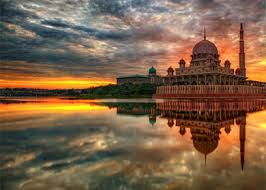 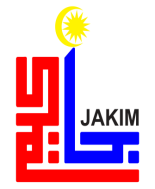 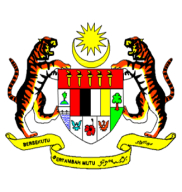 KHUTBAH MULTIMEDIA JAKIM
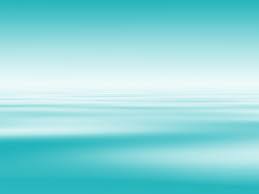 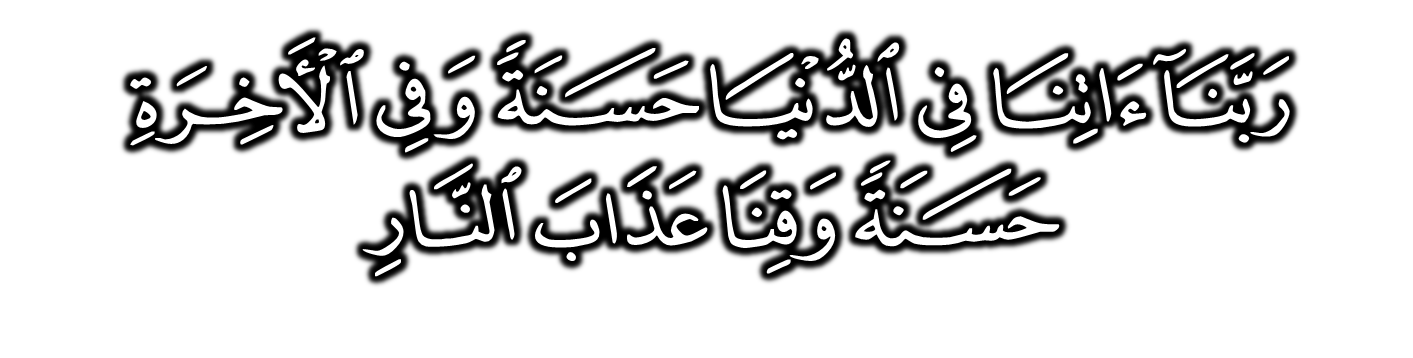 Ya Allah, Ya Tuhan kami, anugerahkanlah kami dengan kebaikan di dunia dan di akhirat, serta jauhilah kami daripada azab api neraka.
37
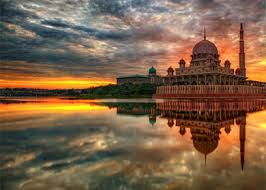 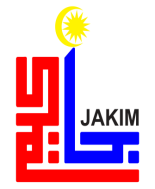 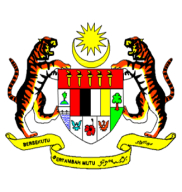 KHUTBAH MULTIMEDIA JAKIM
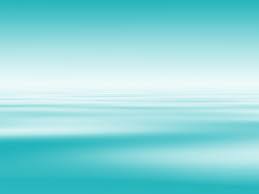 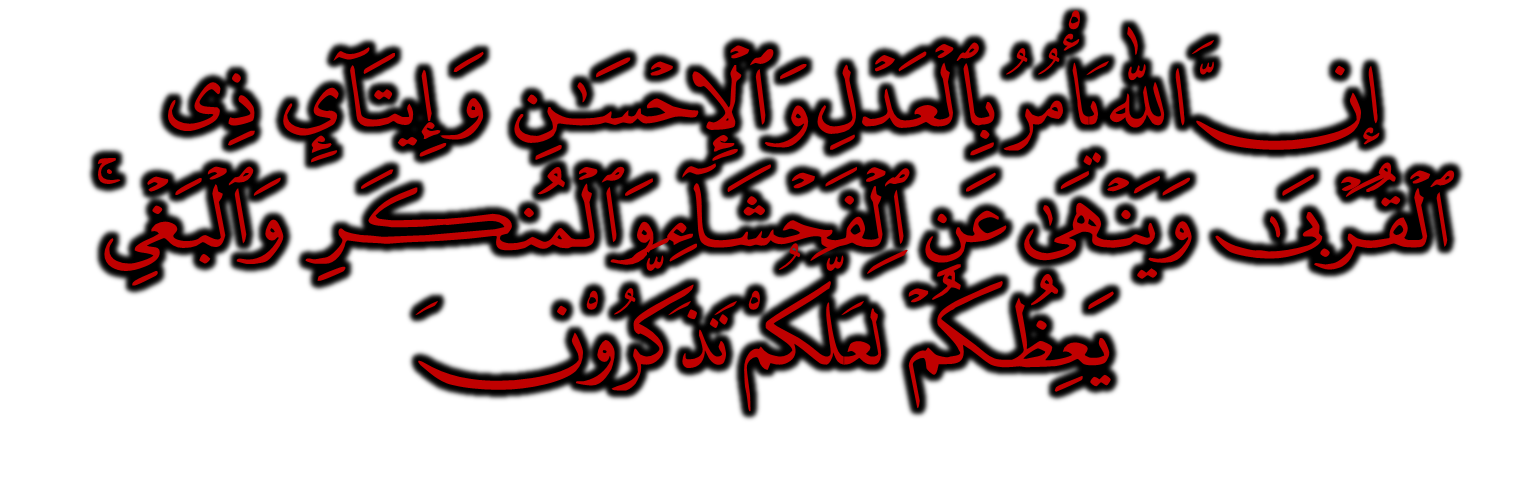 فَاذْكُرُوا اللهَ الْعَظِيْمَ يَذْكُرْكُمْ وَاشْكُرُوهُ عَلَى نِعَمِهِ يَزِدْكُمْ وَاسْأَلُوهُ مِنْ فَضْلِهِ يُعْطِكُمْ وَلَذِكْرُ اللهِ أَكْبَرُ، وَاللهُ يَعْلَمُ مَا تَصْنَعُونَ.
38